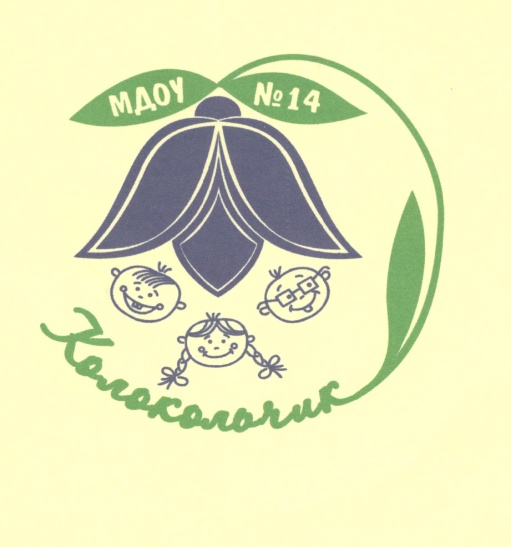 Презентация образовательной программы дошкольного образования МДОУ «Детский сад № 14 комбинированного вида»
города Шуя Ивановской области
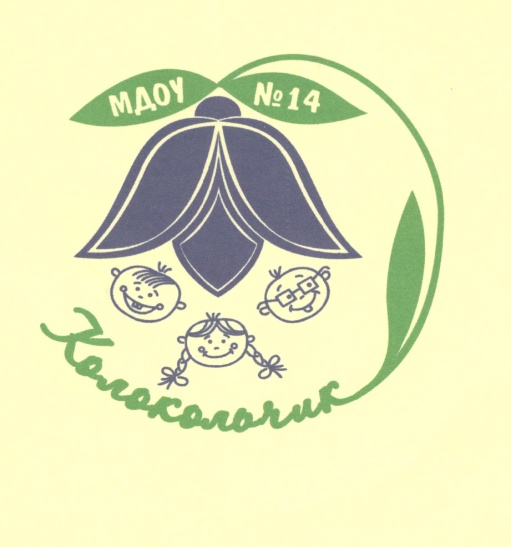 Образовательная программа МДОУ № 14 разработанав соответствии со следующими нормативными документами
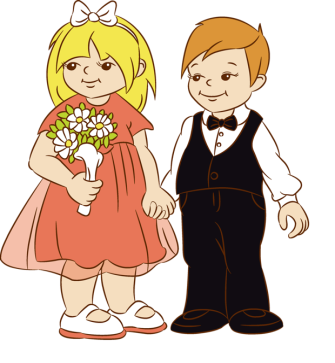 Конституция РФ
Конвенция ООН о правах ребенка
Федеральный закон от 29.12.2012  № 273-ФЗ  «Об образовании в Российской Федерации»; 
Федеральный государственный образовательный стандарт дошкольного образования (Утвержден приказом Министерства образования и науки Российской Федерации от 17 октября 2013 г. N 1155 с изменениями и дополнениями);
Порядок организации и осуществления образовательной деятельности по основным общеобразовательным программам – образовательным программа дошкольного образования» (Приказ Министерства образования и науки РФ от 31 июля 2020 года №373 г. Москва); 
Федеральная образовательная программа дошкольного образования
«Санитарно-эпидемиологические требования к устройству,  содержанию и организации режима работы дошкольных образовательных организаций».
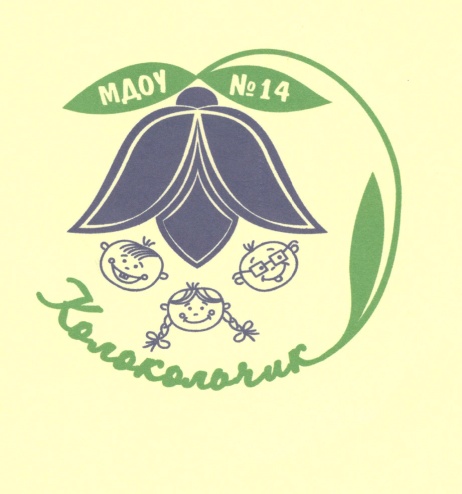 Образовательная программа дошкольного образования МДОУ № 14 ориентирует на достижение следующих общих ключевых целей
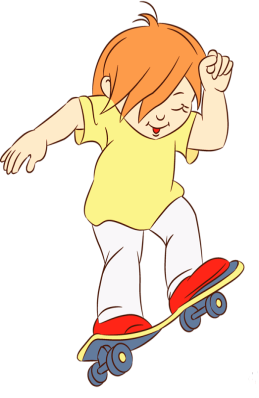 приобщение детей к базовым ценностям российского народа - жизнь, достоинство, права и свободы человека, патриотизм, гражданственность, высокие нравственные идеалы, крепкая семья, созидательный труд, приоритет духовного над материальным, гуманизм, милосердие, справедливость, коллективизм, взаимопомощь и взаимоуважение, историческая память и преемственность поколений, единство народов России;
 создание условий для формирования ценностного отношения к окружающему миру, становления опыта действий и поступков на основе осмысления ценностей;
охрана и укрепление физического и психического здоровья детей, в том числе их эмоционального благополучия;
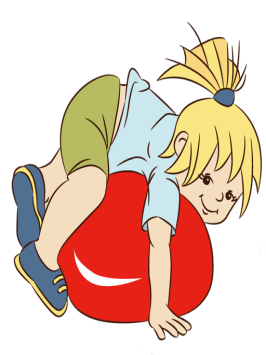 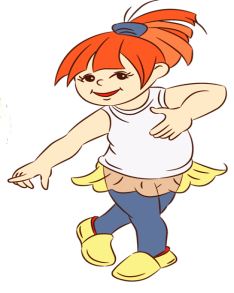 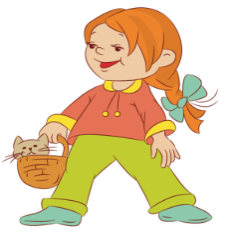 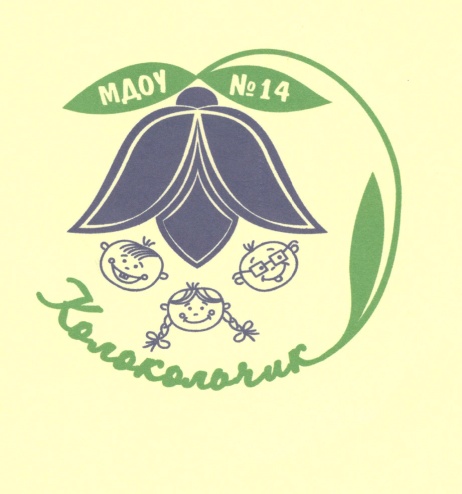 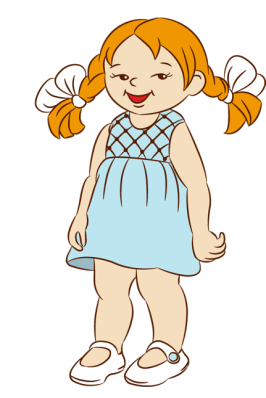 Для достижения целей   Образовательной программы дошкольного образования МДОУ № 14 первостепенное значение имеют:
1) полноценное проживание ребенком всех этапов детства (младенческого, раннего и дошкольного возрастов), обогащение (амплификация) детского развития;
2) построение образовательной деятельности на основе индивидуальных особенностей каждого ребенка, при котором сам ребенок становится активным в выборе содержания своего образования, становится субъектом образования;
3) содействие и сотрудничество детей и родителей (законных представителей), совершеннолетних членов семьи, принимающих участие в воспитании детей младенческого, раннего и дошкольного возрастов, а также педагогических работников 3 (далее вместе - взрослые);
) признание ребенка полноценным участником (субъектом) образовательных отношений;
5) поддержка инициативы детей в различных видах деятельности;
6) сотрудничество ДОО с семьей;
7) приобщение детей к социокультурным нормам, традициям семьи, общества и государства;
8) формирование познавательных интересов и познавательных действий ребенка в различных видах деятельности;
9) возрастная адекватность дошкольного образования (соответствие условий, требований, методов возрасту и особенностям развития);
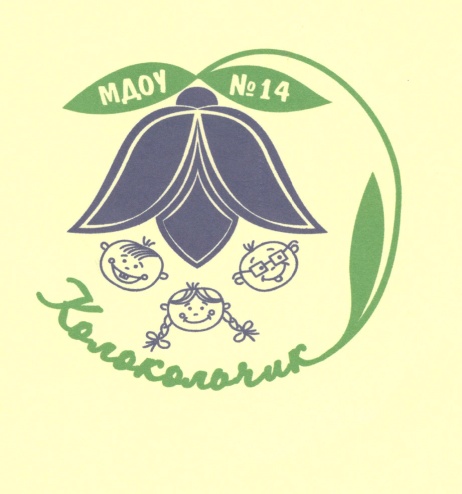 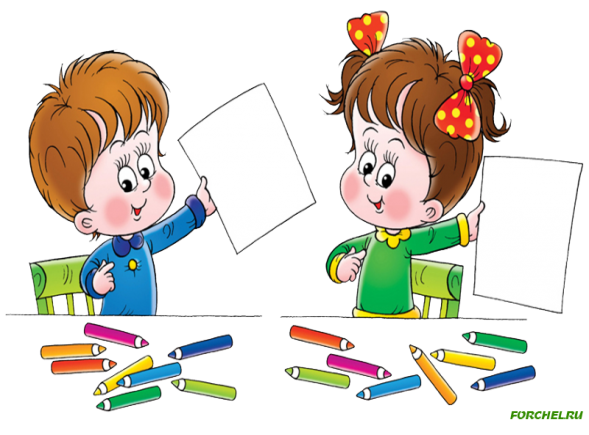 Основная общеобразовательная программа дошкольного образования МДОУ № 14 направлена на решение следующих задач:
охрану и укрепление физического и психического здоровья детей, в том числе их эмоционального благополучия (реализуется дополнительная парциальная программа по основам безопасности жизнедеятельности); 
обеспечение равных возможностей для полноценного развития каждого ребёнка в	период дошкольного детства независимо от места проживания, пола, нации, языка, социального статуса, психофизиологических и других особенностей (в том числе ограниченных возможностей здоровья); 
обеспечение преемственности целей, задач и содержания образования, реализуемых в рамках образовательных программ различных уровней; 
создание благоприятных условий развития детей в соответствии с их возрастными и индивидуальными особенностями и склонностями, развитие способностей и творческого потенциала каждого ребёнка как субъекта отношений с самим собой, другими детьми, взрослыми и миром; 
объединение обучения и воспитания в целостный образовательный процесс на основе духовно-нравственных и социокультурных ценностей и принятых в обществе правил и норм поведения в интересах человека, семьи, общества; 
формирование общей культуры личности детей, развитие их социальных, нравственных, эстетических, интеллектуальных, физических качеств, инициативности, самостоятельности и ответственности ребёнка, формирование предпосылок учебной деятельности; 
обеспечение вариативности и разнообразия содержания программ и организационных форм дошкольного образования, возможности формирования программ различной направленности с учётом образовательных потребностей и способностей детей; 
формирование социокультурной среды, соответствующей возрастным, индивидуальным, психологическим и физиологическим особенностям детей; 
обеспечение психолого-педагогической поддержки семьи и повышение компетентности родителей (законных представителей) в вопросах развития и образования, охраны и укрепления здоровья детей.
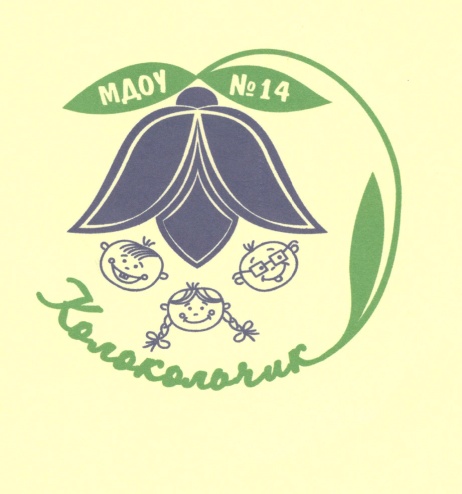 Образовательные области
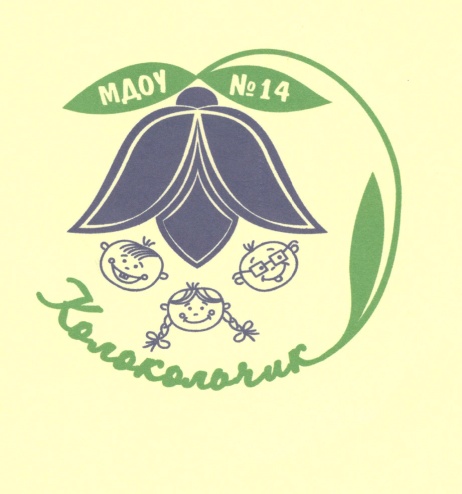 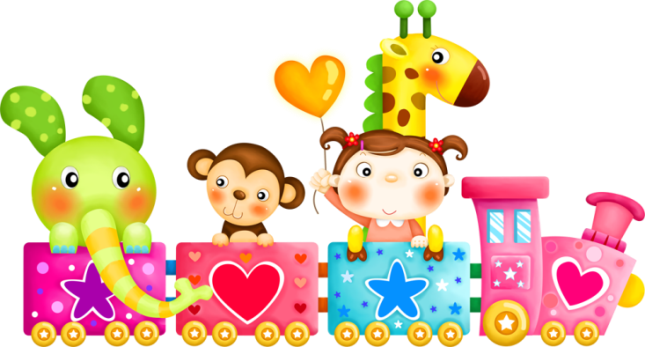 В МДОУ № 14
В режиме полного дня (12-и часовое пребывание) функционирует 12 групп:
8 групп общеразвивающей направленности
4 группы компенсирующего назначения (2 из них группы для детей с задержкой психического развития)
С детьми с тяжелыми нарушениями речи, задержкой психического развития, с ограниченными возможностями здоровья коррекционно – развивающую работу ведут учитель дефектолог, педагог – психолог, учителя – логопеды.
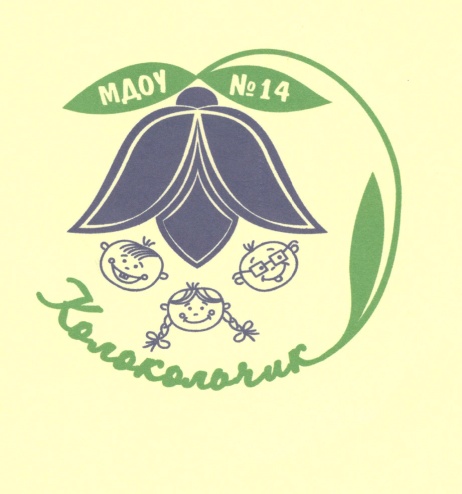 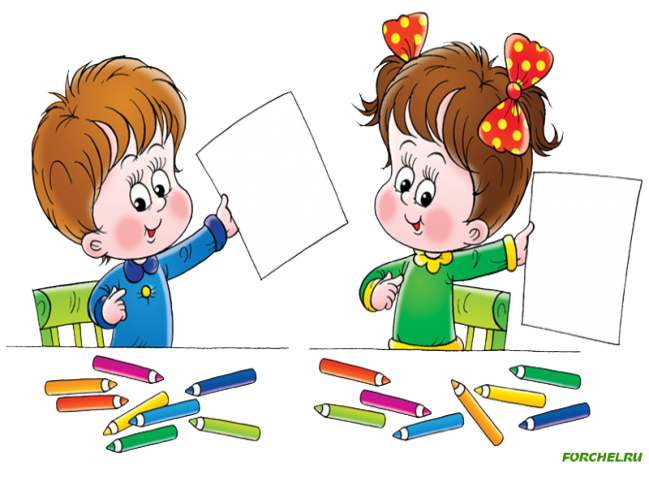 Взаимодействие с родителями
Цель взаимодействия с семьёй — сделать родителей активными участниками образовательного процесса, оказав им помощь в реализации ответственности за воспитание и обучение детей
Задачи МДОУ № 14 по взаимодействию с семьёй:
•	постоянно изучать запросы и потребности в дошкольном образовании семей, находящихся в сфере деятельности дошкольной образовательной организации ;  
•	повышать психологическую компетентность родителей. Учить родителей общаться с детьми в формах, адекватных их возрасту; нетравмирующим приёмам управления поведением детей;  
•	убеждать родителей в необходимости соблюдения единого с организацией режима дня для ребёнка дошкольного возраста;   
•	учить родителей разнообразным формам организации досуга с детьми в семье;   
•	создавать ситуации приятного совместного досуга детей и родителей в дошкольной образовательной организации; условия для доверительного, неформального общения педагогов с родителями;  
•	помогать родителям правильно выбрать школу для ребёнка в соответствии с его индивидуальными возможностями и способностями;   
•	постоянно вести работу по профилактике нарушений и по защите прав и достоинства ребёнка в дошкольной организации и в семье.
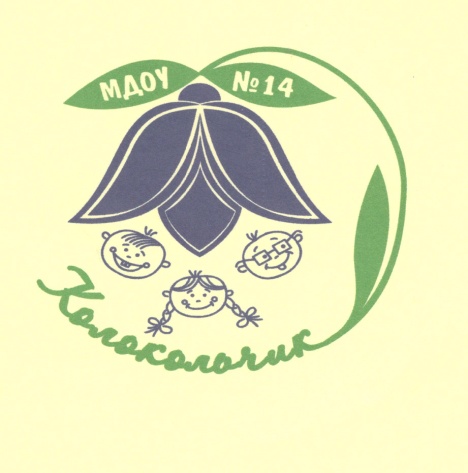 Направления взаимодействия и сотрудничества с родителями
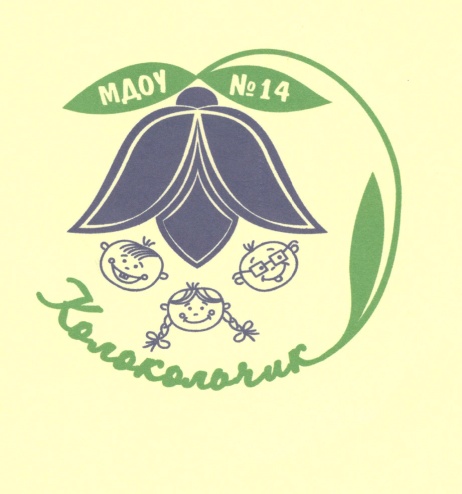 Контактная информация
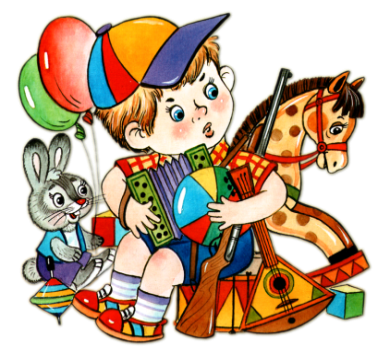 155901, город Шуя, Ивановской области,
улица Вихрева, дом 103
Телефоны: 8(49351)4-19-71, 8(49351)4-19-31
   e-mail:  shuyamdou14@mail.ru
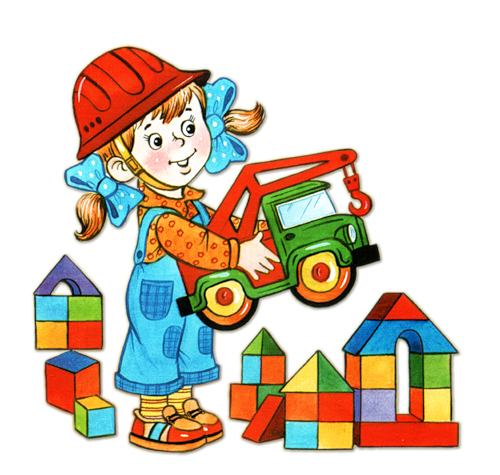